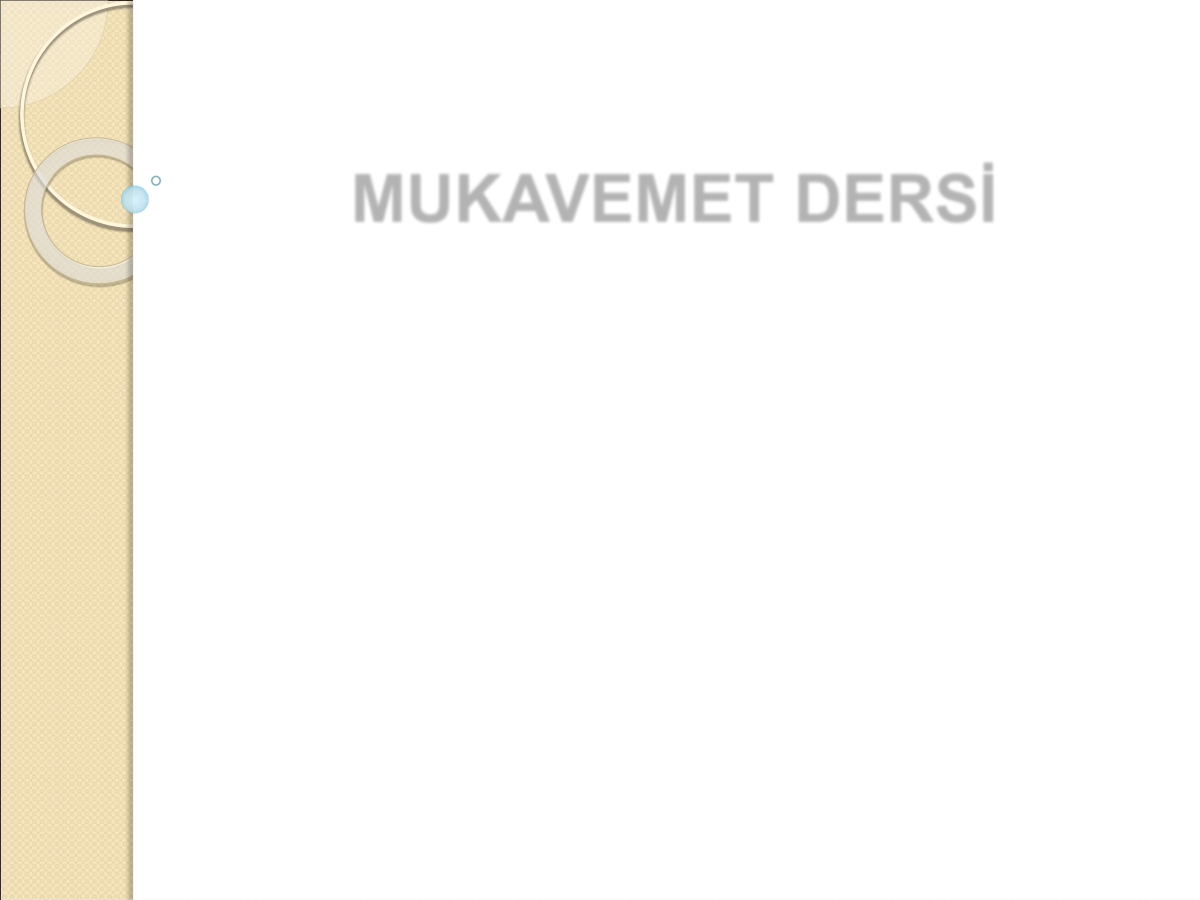 MUKAVEMET DERSİ





(Normal Kuvvet)










Doç. Dr. Havva Eylem POLAT
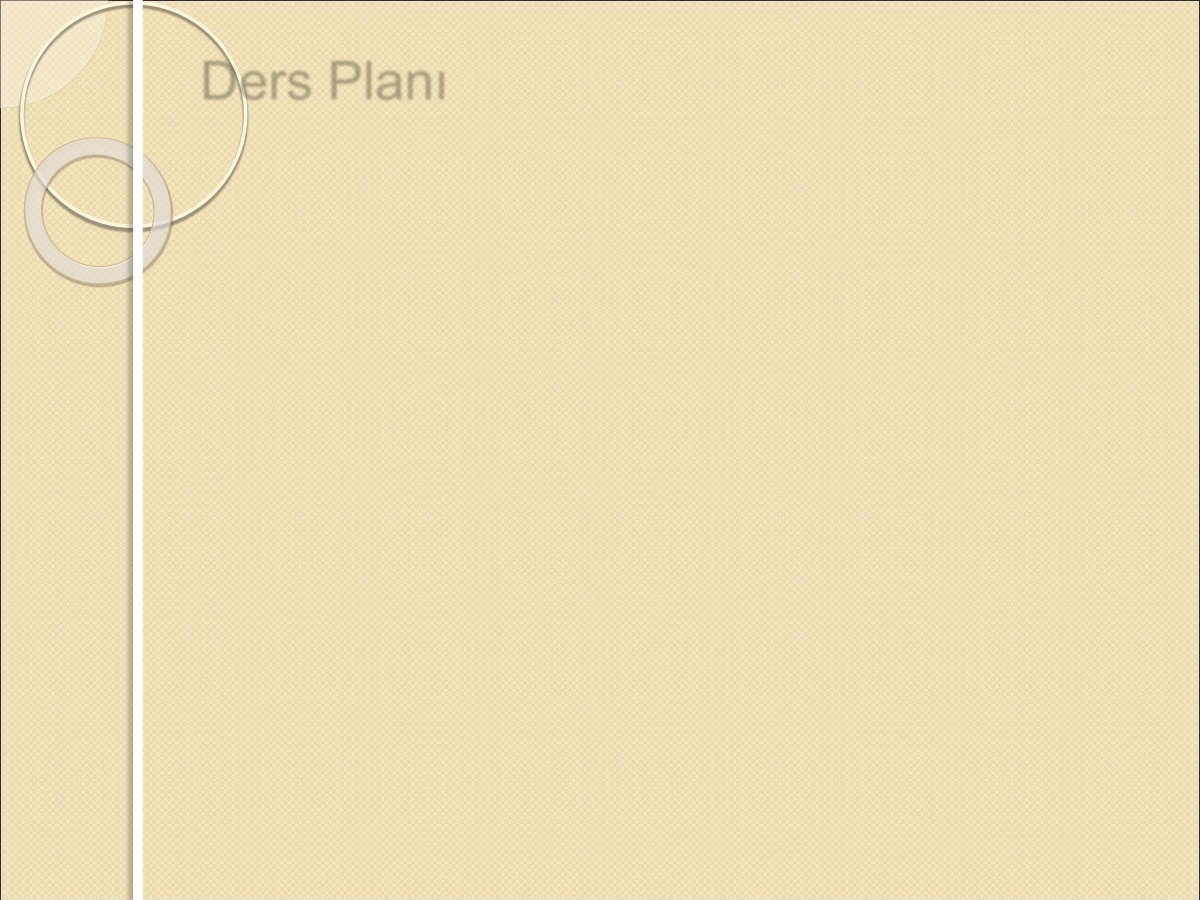 Ders Planı
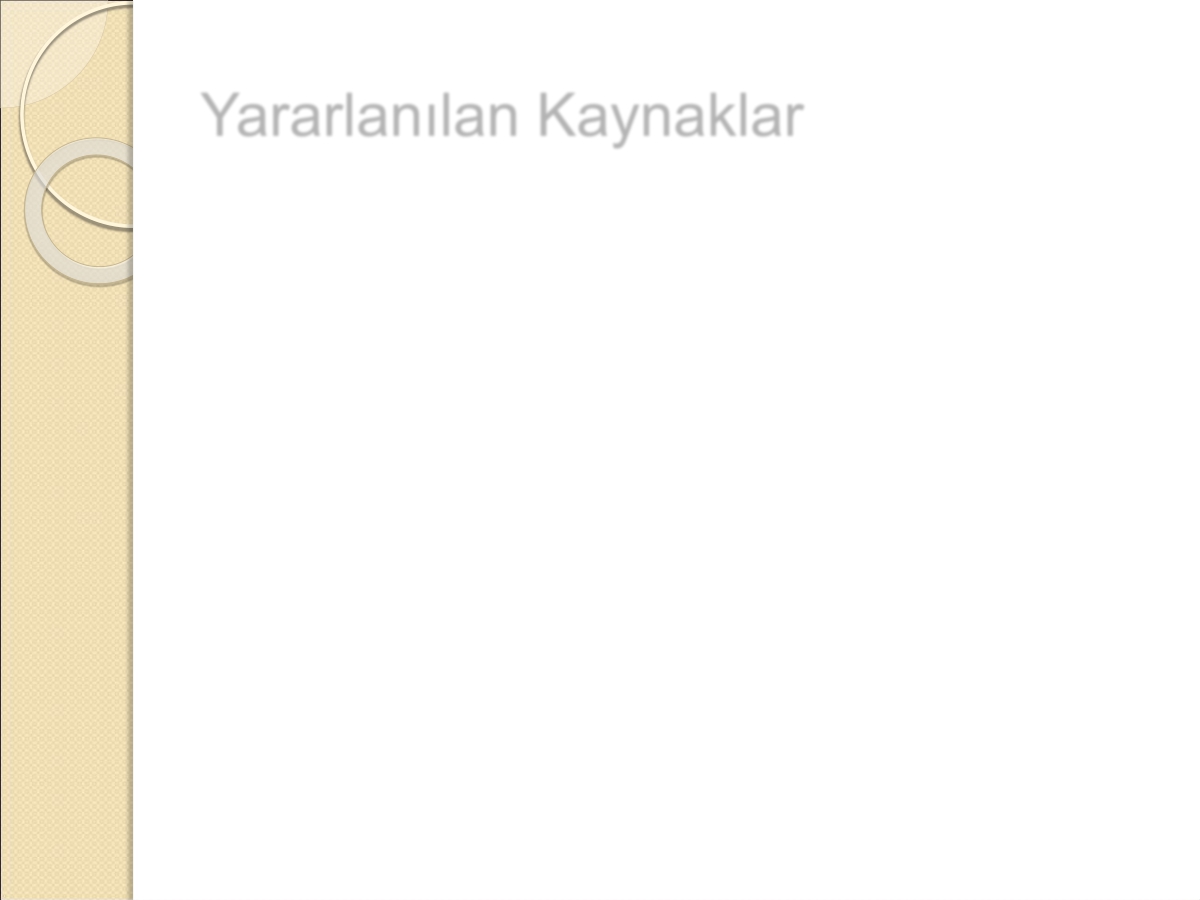 Yararlanılan Kaynaklar


 Girgin,  İ.,  Beyribey,  M.,  1990.  Mukavemet.  A.Ü. Ziraat  Fakültesi  Yayınları:  1191,  Ders  Kitabı:  341, Ankara.

 Omurtag, M., 2012., Mukavemet I. Birsen yayınevi, İstanbul, 472s.
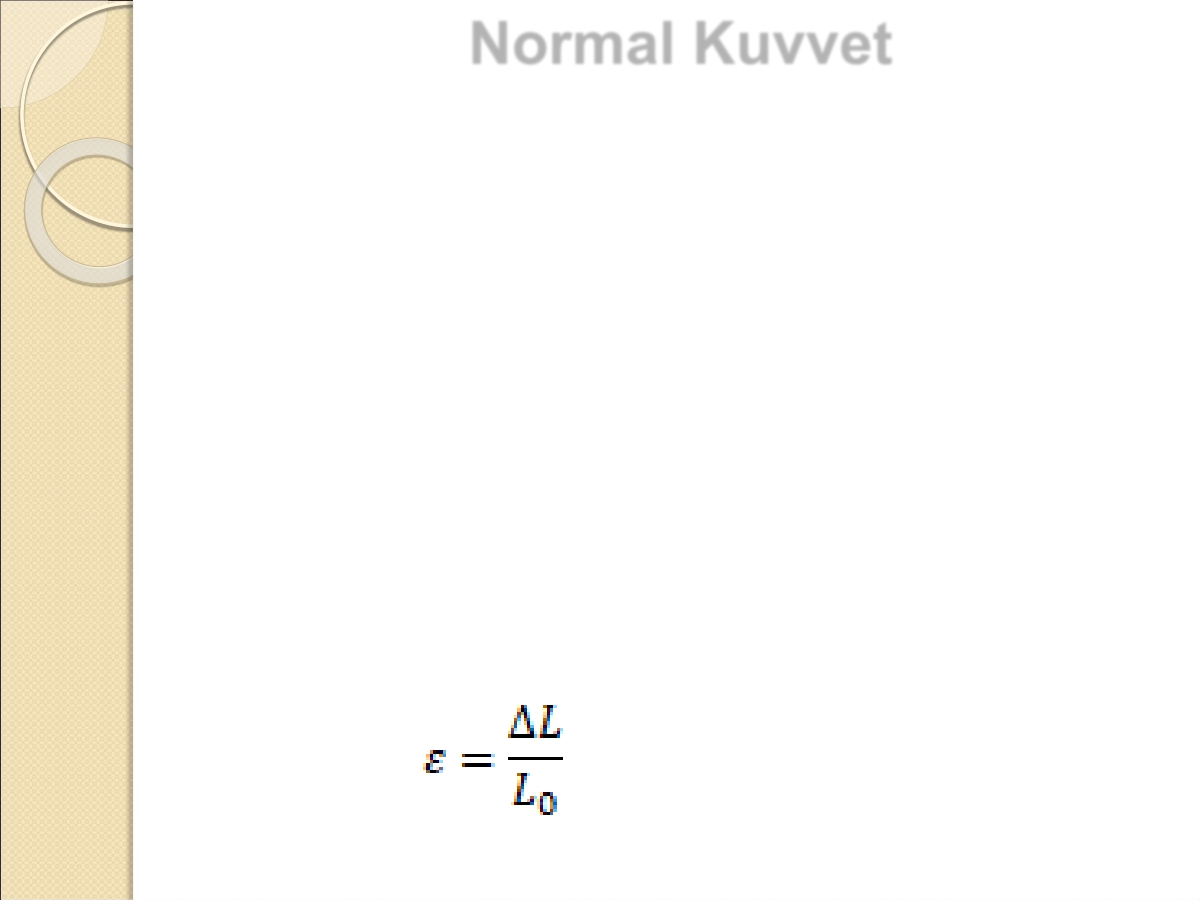 Normal Kuvvet

 Çubuk kesitine dik olarak etki eden kuvvete normal kuvvet adı verilir.

 Normal gerilme, cismin kesit düzlemine yayılı bir iç kuvvettir.

 Eksenel  normal  kuvvet  çekme  etkisi  yapıyorsa
normal   gerilme   pozitif,   basma   etkisi   yapıyorsa
normal gerilme negatif işaret alır.

 Normal kuvvet etkisindeki bir çubukta başlangıçta dik olan kesitler, şekil değiştirme sonunda da dik
kalacak	biçimde	rijit	olarak	yer	değiştirirler.
Prizmatik çubuk (L0) eksenel normal kuvvet N etkisi ile ΔL kadar uzar. Çubuktaki uzama oranı:
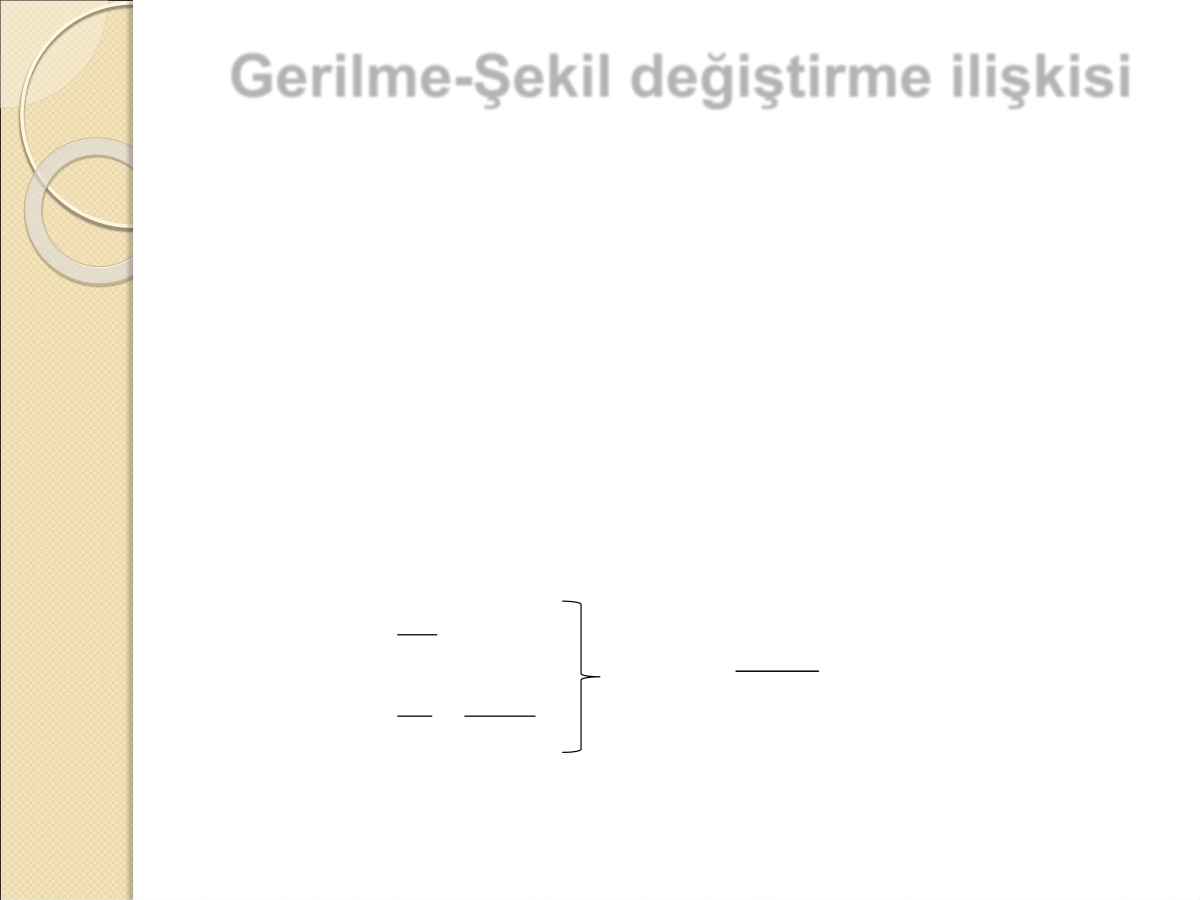 Gerilme-Şekil değiştirme ilişkisi

 Gerilme ve şekil değiştirme arasında bir ilişki vardır. Gerilme, cisimde az ya da çok şekil değiştirmeye neden olur.

 Deneysel  olarak,  normal  gerilme  ile  uzama  oranı
arasında,   malzemenin   elastisite   modülüne   bağlı
olarak doğrusal bir ilişki vardır.
 Elastisite   modülü   (E),   malzemeden   malzemeye
değişen, deneysel olarak belirlenen bir sabittir. Buna göre herhangi bir çubuktaki şekil değiştirme miktarı;
L
L

z
E

z


z






N
A
L
E
L

N
A

E